Wrfout d03
Wrfout d02
Post grib2 d03
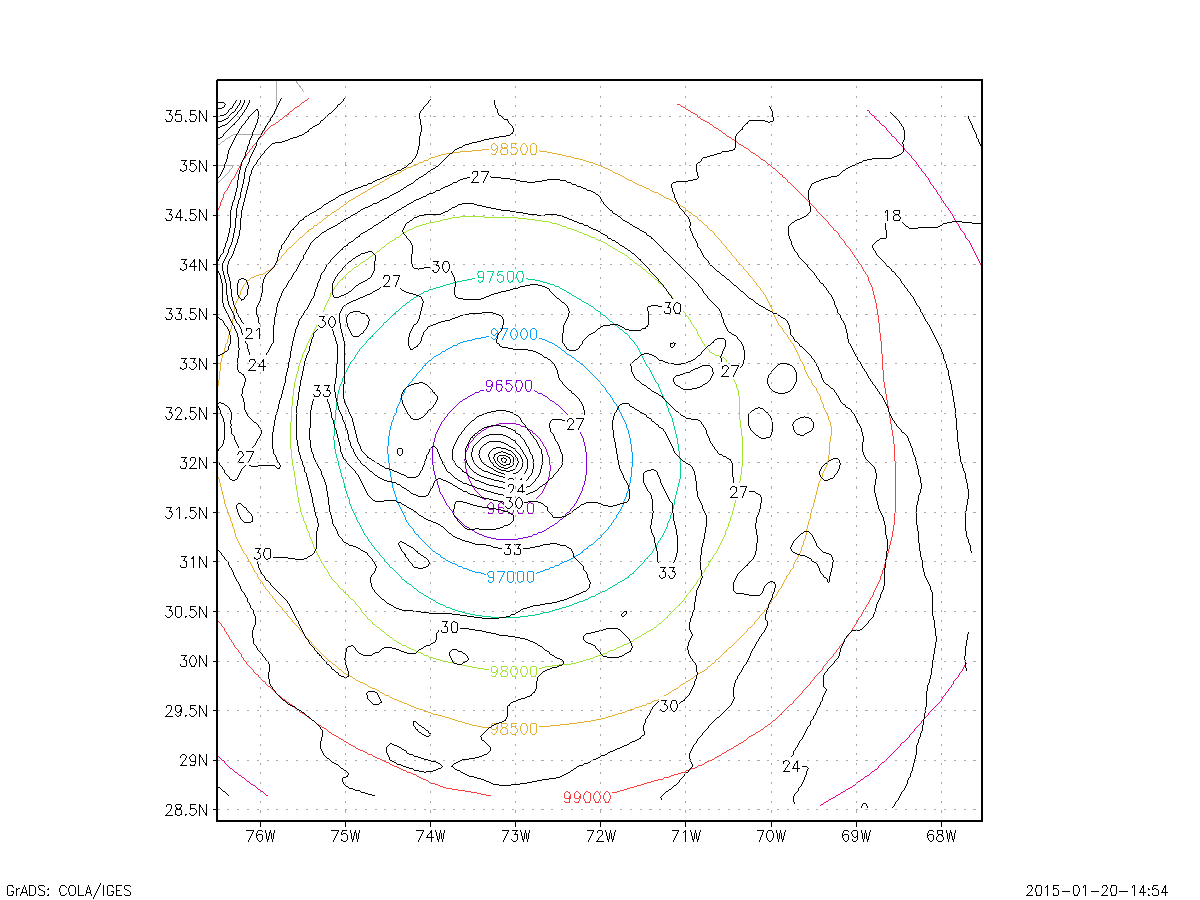